Fe(OH)
2
Fe(OH)
2
0
++
++
+
FeOH
FeCl
–
15
Fe(OH)
(ppd)
)
–
30
3
g
(
2
-
O
Fe(OH)
4
f
–
45
g
o
l
++
Fe
–
60
–
75
+
FeOH
25°C
–
90
2
4
6
8
10
12
pH
Set composition of lower left corner of diagram on the Basis pane
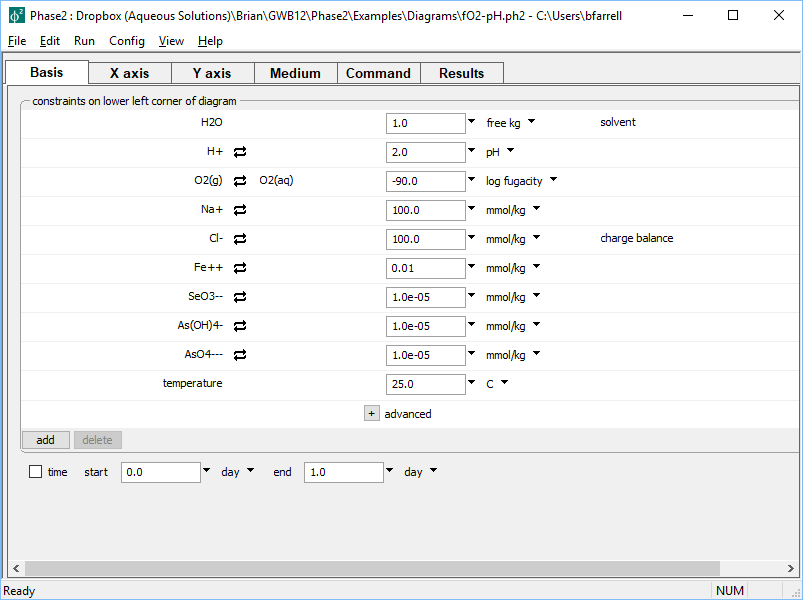 Acidic, reducing fluid
Choose from variety of units, including concentration
On the Y axis pane, set up a reaction path to stage the left edge of the diagram
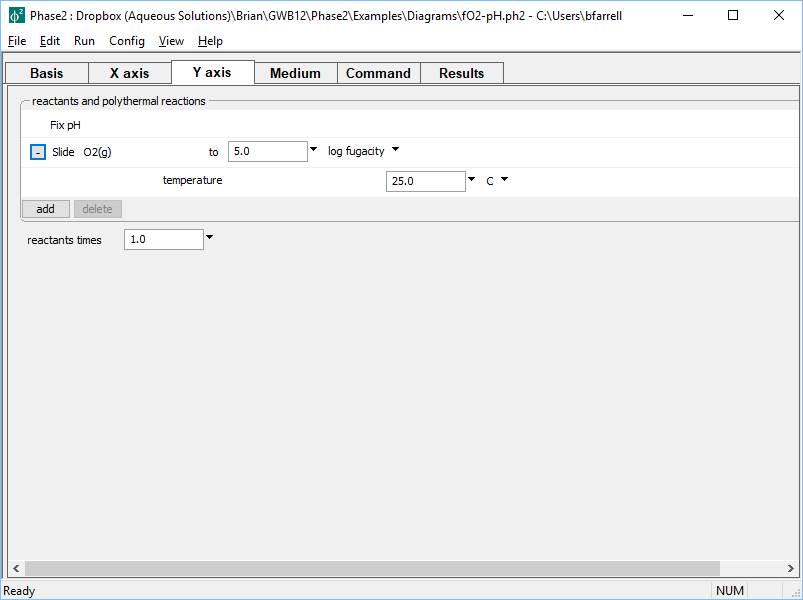 Slide log O2(g) fugacity; 
pH is automatically fixed after our x axis setting
On the X axis pane, set a reaction path to scan across the diagram from left to right
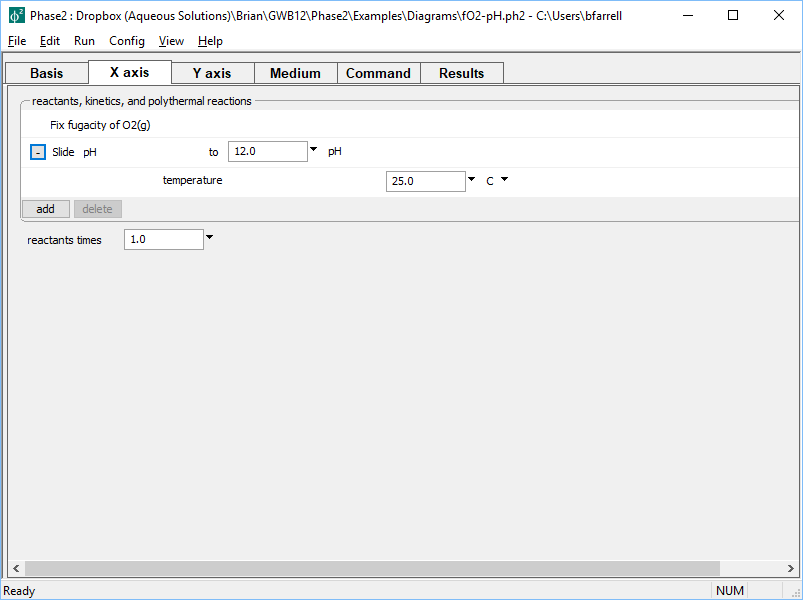 Slide pH; 
f O2(g) is automatically fixed after our y axis setting
Run the calculation from the Results pane
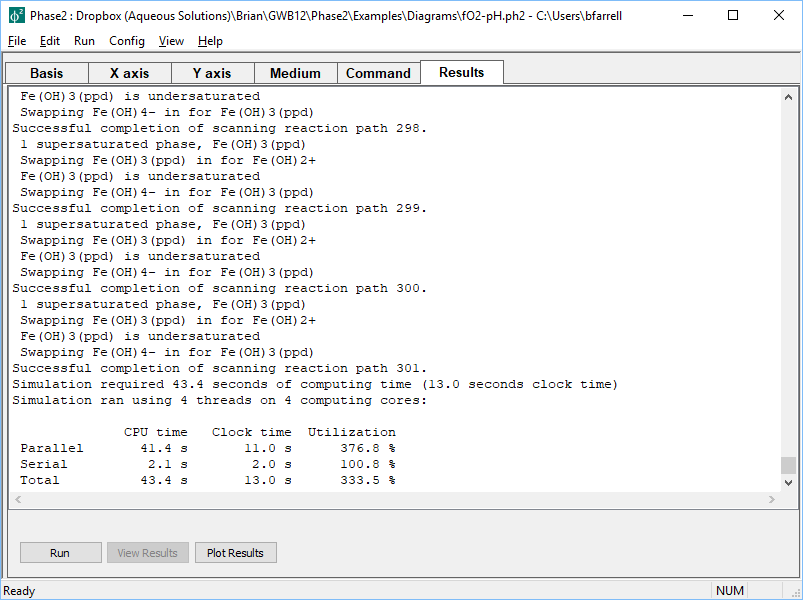 Click to open results in P2plot
Plot your results in P2plot
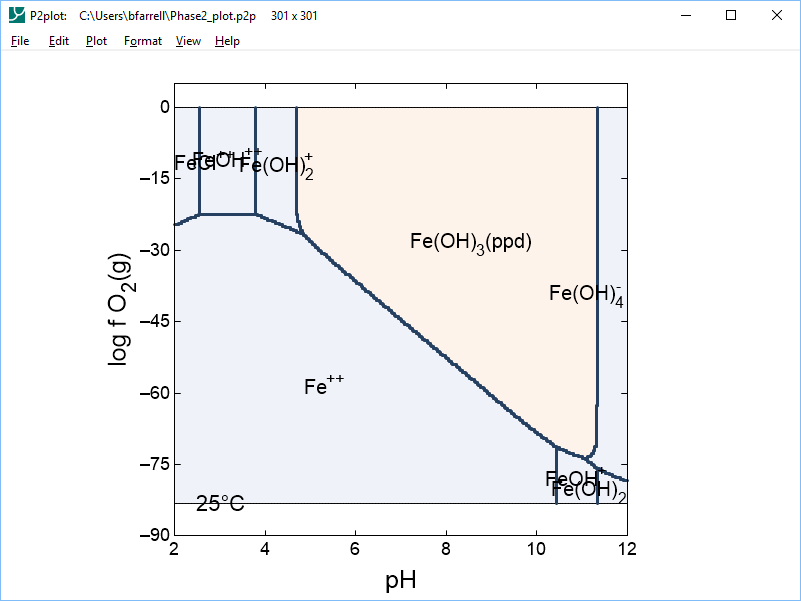 Double-click to change basis entry or element to plot
Double-click to adjust axes